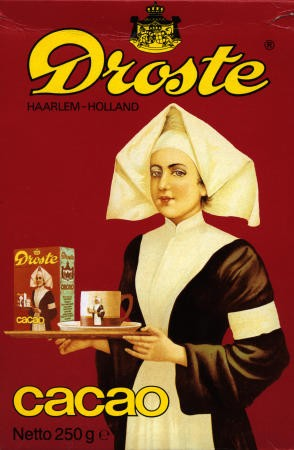 Good morning!
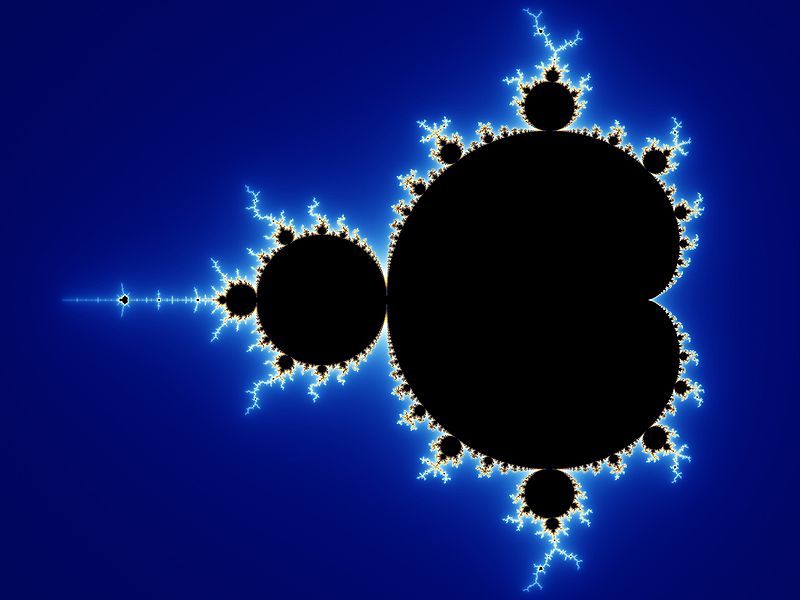 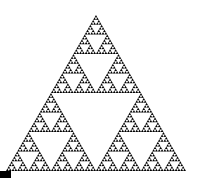 Recursive Algorithms
Dr. Jeyakesavan Veerasamy
jeyv@utdallas.edu
Example: Gift box!
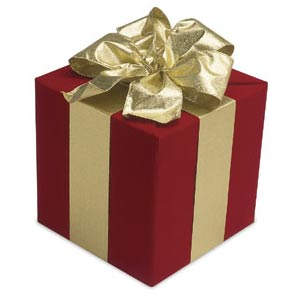 Example: Gift box!
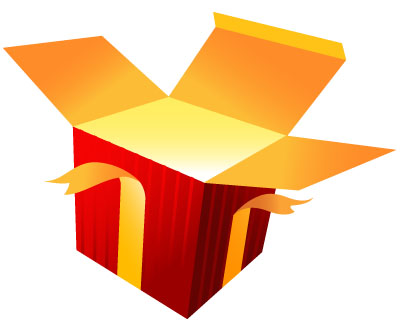 Example: Gift box!
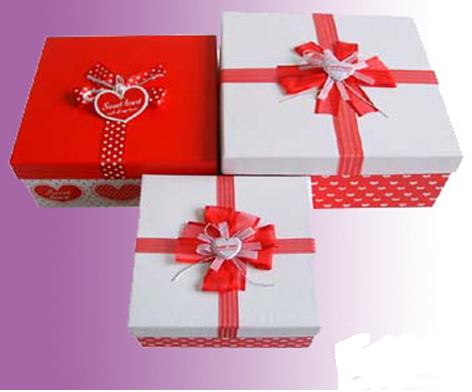 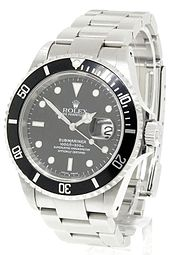 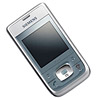 Value of gift box : Equation?
Example: Treasure hunt!
What is recursion?
Popular in math definitions
Inductive proof
Example: factorial(n)
Example: factorial(n)
Non-recursive solution
How does recursion work?
Stack memory
How much stack memory is needed?
How to understand recursion?
Method invocations & returns diagram
Example: factorial(5)
How to understand recursion?
Method invocations & returns diagram
Example: fibonacci(n)
How to understand recursion?
Tree diagram
Example: fibonacci(n)
fibonacci(n) : non-recursive solution?
How to analyze recursion?
Recurrence relation & Time complexity
Example: Hanoi tower
Example: Fractals
Petrol cost minimization problem
Similar solution: Quick-sort
Quick-sort: non-recursive solution?
Similar solution: Merge-sort
Example: Knapsack problem
Item weights: 40, 10, 46, 23, 22, 16, 27, 6
Instance #1: Target : 50

Instance #2: Target: 60

Instance #3: Target: 70
How to make recursion efficient?
Parameters
Tail recursion
Example: N-Queens puzzle
Example: Knight’s tour
Example: Sudoku’s puzzle
Example: Maximizing total conviviality
Conclusions
Recursion is one of the difficult concepts to understand, perhaps it is not that intuitive.
As per a few mathematicians & CS folks, it is one of the most beautiful concepts!
While it is not used much in commercial applications, it certainly puts your logical thinking skills to work! 
It is easy to remove tail recursion, but all others are lot harder to remove.
Questions & Answers?